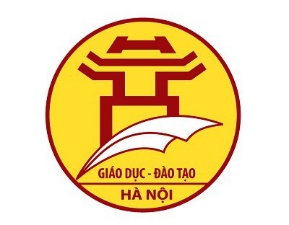 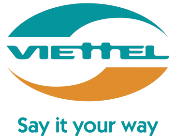 HỆ THỐNG HỖ TRỢ ÔN TẬP MÔN LỊCH SỬ 9
TRÊN HỆ THỐNG HỌC – LUYỆN THI TRỰC TUYẾN VIETTELSTUDY
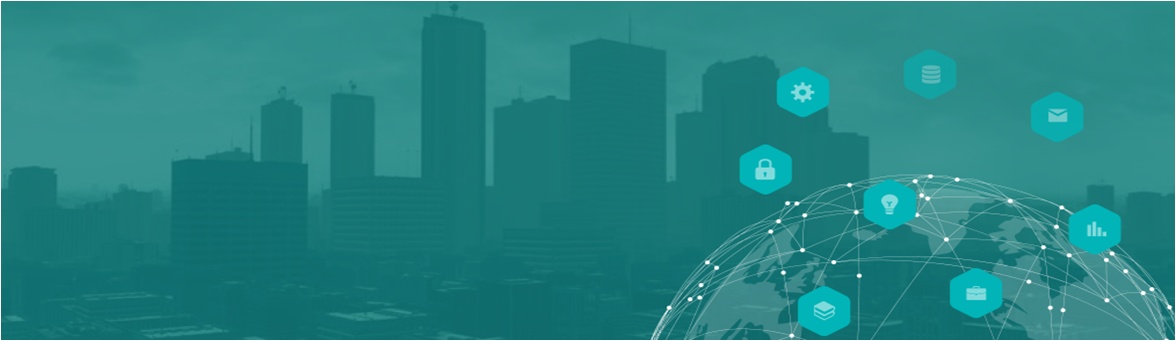 MÔN LỊCH SỬ 9
01
02
03
04
Quy trình triển khai
Khai thác NHCH trực tuyến
Thực trạng
Tạo NHCH trực tuyến
NỘI DUNG TRÌNH BÀY
THỰC TRẠNG
Môn Lịch sử là môn đầu tiên áp dụng hình thức thi trắc nghiệm trong kỳ thi tuyển sinh vào lớp 10;
Việc ôn luyện trên giấy gây tốn chi phí in ấn và tổ chức lớp học;
Các thầy cô cần ngân hàng câu hỏi để giúp học sinh ôn tập;
Thị trường nhiều sách tham khảo tràn lan;
Công tác chấm bài đang còn thủ công, mất thời gian;
Cần có 1 NHCH chung và phù hợp với chương trình học để học sinh tham khảo.
QUY TRÌNH TRIỂN KHAI XUỐNG 12 QUẬN
Excel
Excel
Mỗi đề 40 câu trắc nghiệm;
Hai đề không có câu hỏi trùng nhau;
Bám sát cấu trúc đề thi minh họa của SGD&ĐT;
Chủ yếu ở mức độ nhận biết (1), thông hiểu (2) và một số câu vận dụng thấp (3).
2 ĐỀ THI
môn Lịch sử 9
CÁC BƯỚC TRIỂN KHAI CHI TIẾT
Bước 1: PGD&ĐT quận tập hợp thông tin tài khoản của BGH, giáo viên môn Lịch sử, giáo viên phụ trách CNTT và học sinh các trường gửi lại cho Bộ phận CNTT (SGD&ĐT) để tạo tài khoản (gửi theo mẫu file Excel);
Bước 2: PGD&ĐT quận tập hợp NHCH đề ôn luyện từ các giáo viên để gửi lại kết quả cho Phòng Giáo dục phổ thông (SGD&ĐT), mỗi quận 2 file Excel theo mẫu, tương ứng với 2 đề ôn luyện;
Bước 3: Phòng Giáo dục phổ thông (SGD&ĐT) kiểm duyệt nội dung;
Bước 4: Bộ phận CNTT (SGD&ĐT) đưa nội dung lên hệ thống và vận hành;
Bước 5: PGD&ĐT, các trường học, giáo viên, học sinh vào hệ thống khai thác nội dung để ôn luyện.
NỘI DUNG TẬP HUẤN, HƯỚNG DẪN TRIỂN KHAI
1
2
3
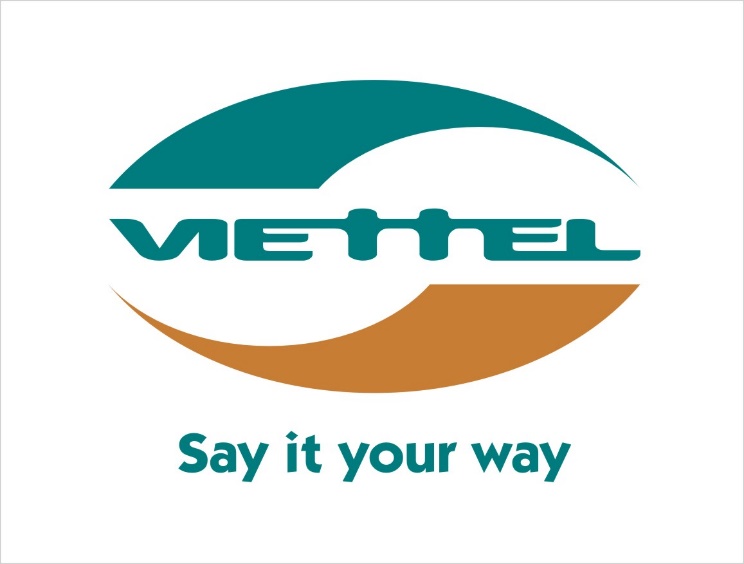 TRÂN TRỌNG CẢM ƠN!
VIETTEL HÀ NỘI – CHI NHÁNH TẬP ĐOÀN CÔNG NGHIỆP – VIỄN THÔNG QUÂN ĐỘI 
Địa chỉ: Tầng 3, tòa nhà The Light, khu đô thị Trung Văn, đường Tố Hữu, quận Nam Từ Liêm,  thành phố Hà Nội
Website: http://solutions.viettel.vn